Tampa Alumnae Chapter
2019-2020
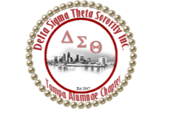 Agenda
Ritualistic Opening 				

Adoption of the Agenda 

Review of November 2019 Chapter Meeting Minutes

Correspondence				            Soror Christine Lewis
  
Welcome New and Visiting Sorors/Birthdays                  Hospitality

President’s Message			             Soror Alicia Warren

Executive Board Recommendations/Action items          Soror Alicia Warren
MIT Calendar & Budget                                                  Soror Leslie Brown
Agenda
Budget & Finance Reports
Treasurer		                     Soror Tiffany Mitchell
Financial Secretary	                     Soror Briana Joseph

Mock Electronic Voting (Training)                    Election Committee
                                                                             Technology Committee
                                                                             Membership Services/Delta Connection

First Vice President’s Report                            Soror Brenda Webb Johnson

Second Vice President’s Report                       Soror Sabrina Griffith 

Third Vice President’s Report                           Soror Angela Brown

Good of the Order                                              Soror Christine Lewis

Adjournment

Ritualistic  Closing
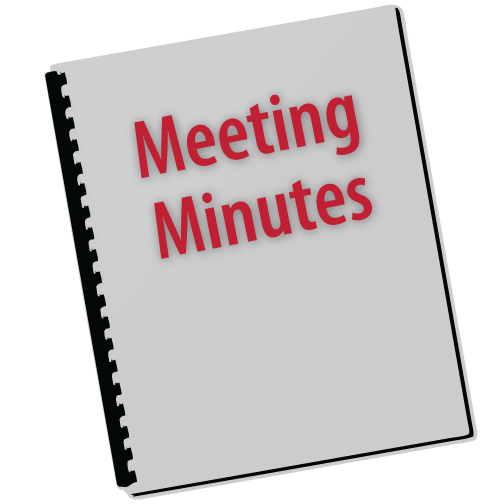 Please use this time to state any discrepancies with the minutes for the November 2019 meeting.
Correspondence
Welcome New & Visiting Sororsand Birthday Celebrations
2018 – 2020 Vision
Developing Leaders

Membership Engagement

Technology Enhancements
President’s Message“Leading with Sisterly Love”
National/Regional/Chapter Updates:		
Save the Dates:
  Bay Area Founders Day: Hosted by Lakeland Alumnae - January 25th 
  DDAC: February 9th – 11th
  DDNC: February 23rd – 25th 
  Regional Conference: Date/TBD Location/Kissimmee Fl
President’s Message“Leading with Sisterly Love”
First half of the sororal year completed activities/events:
Leadership planning meeting with Executive Board chairs/co-chairs
Membership Services: Delta “En Blanc” 2019 Round-Up
IA&I: Hurricane Relief Efforts for our Sister Chapters in the Bahamas
Back-to-School-Bash at Raymond James Stadium (Individual volunteer activity)
Delta Academy, GEMS, & EMBODI: Volunteering at Metropolitan Ministries
Delta Academy: College & Career Expo
Delta GEMS: Team building activity at USF (low ropes course)
EMBODI: Hosted Attorney Ed Narain
PAI Voter’s Registration
PAI & SA are collaborating with NPHC Tampa Chapter (2020 Census & Voter Registration)
Leadership Initiative program
Participated in “Making Strides Breast Cancer” walk
PMH “Walk It Out” neighborhood activity
Reds & Whites
Arts & Letters: Book Club and Red Carpet Events(Harriet & 21 Bridges**Membership Services)
Holiday Wine Down with Tina Lifford (Individual volunteer activity)
Christmas Social
Executive Board Recommendations/Action Items
(Single)

MIT Calendar & Budget
Budget & Finance
1st VP Report
Arts & Letters: Soror Shanika Baisley, Chair
Recap Red Carpet Event #2 – “21 Bridges”
Wine Down with Tina Lifford
Book Club updates
2nd VP Report
Member Services: Soror TeKeisha Zimmerman, Chair
Holiday Party Updates

Delta Connection: Sorors Theresa Cross & N’Keiba Estelle, Chairs
Delta Dear updates

Hospitality: Soror Alicia Howell-Banks, Chair
Updates

Collegiate Connection: Soror Jasmine White-Bynum, Chair
Presentation

Public Relations: Sorors Mallory Davis & Jamel Lanee, Chairs
Updates
Collegiate Connection
Intentionally Building Relationships  with Transitioning Sorors
Chair: Jasmine White-Bynum
Ensure positive transition from Collegiate to Alumnae Chapters
Help Sorors build relationships and remain active post-transition
Collegiate Connection Goals
First Meeting
Provide TA Welcome Packet
Sign up for next TA 101 session
First Month
Add to Neighborhood Group Distro
Q&A Call with Membership Services Chair
Within 3 Months
Assist with Committee Sign-Up
Connect with three Sorors in the Chapter
Tampa Alumnae Strategy
Additional Activities
Annual Collegiate Social/Meet –n- Greet
Hosted in April
Open to all Sorors
Collegiate version of TA 101 
Held in February each year
Attend collegiate meeting for introductions and share details/answer questions about TA and Alumnae transition
Financial Support
Provide discount for first year local dues to new collegiate Sorors
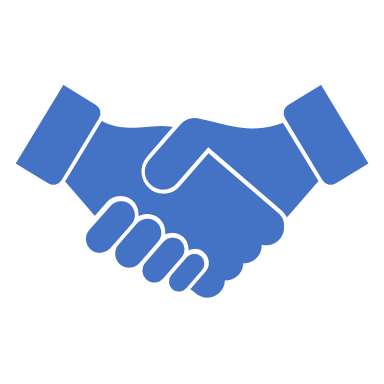 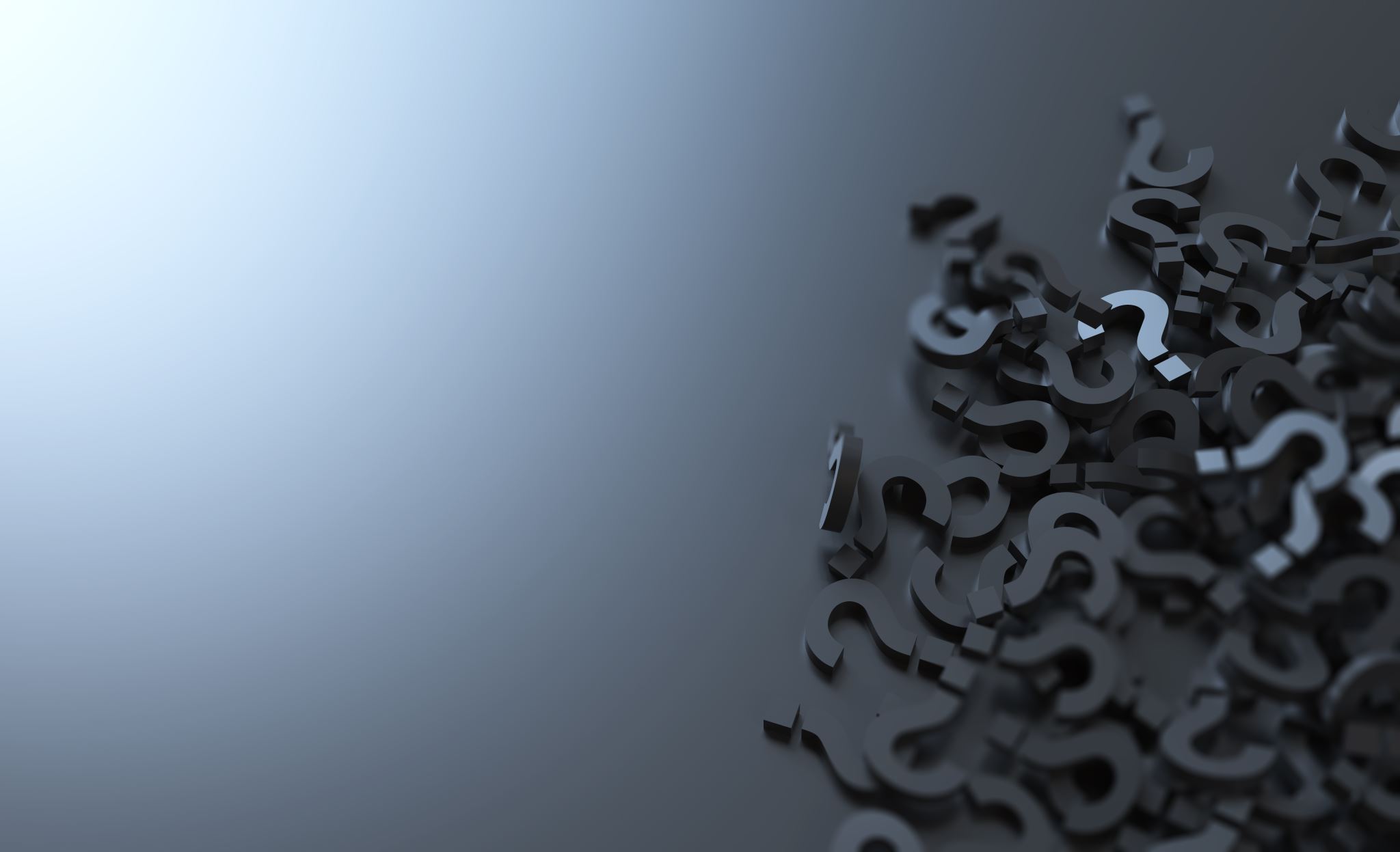 Questions?
Public Relations Committee2019
Role
Build positive relationships with stakeholders, media,  and the public
Develop PR Strategies for the chapter
Cultivate a positive Chapter Image
Responsibilities
Press Releases
Media Contact (TV, RADIO, NEWS)
Newsletter 
Social Medial Posts
Event Marketing
Flyers
Flyer Vendors
Selim Nurudeen
Graphic Designer
Selim.nurudeen@gmail.com
Nicole Miller-Rocque
Executive Administrator
www.creativeimpressionz.com
813.239.7060
Carly Marie Jackson
Creative Designer
Carlymarie.07@gmail.com
Acid Flyers
AcidFlyers.com
Discount Code: Acid20
Flyer
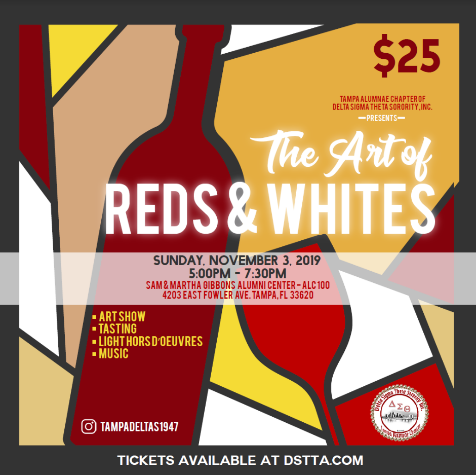 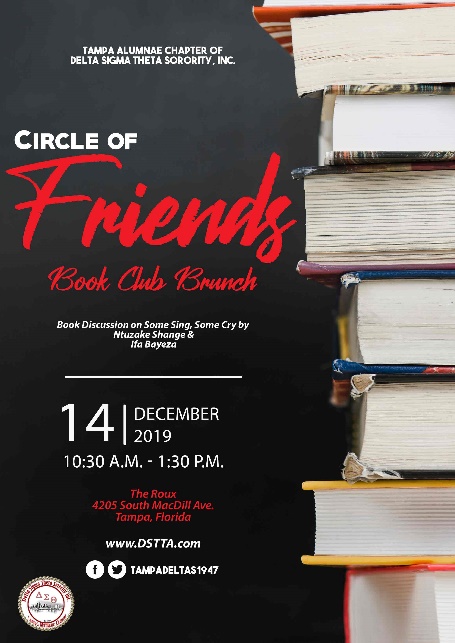 Digital Flyer
Printed Flyer
10% Flyer
Teaser Flyer 
“Pubbing”
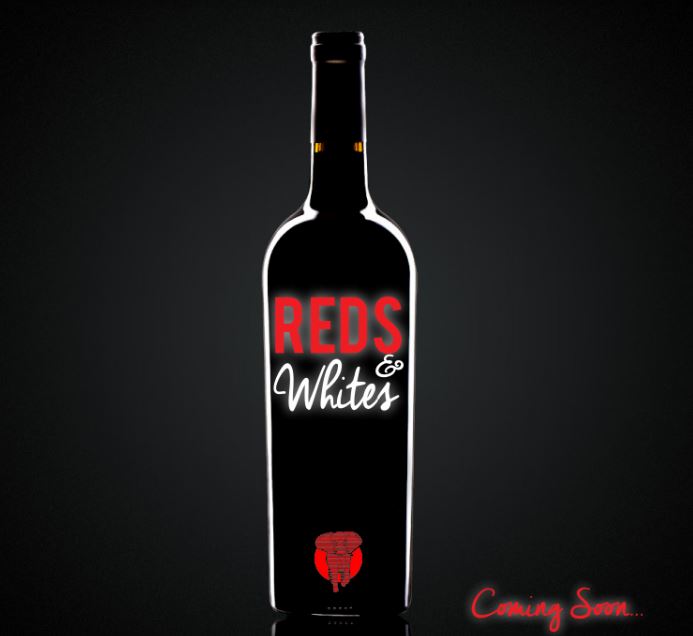 Approval Process
Committee
PR
Assigned VP
Chapter President
Social Media Posts
Instagram, Facebook, and Twitter
Please submitted Social Media Posts/Requests/pictures to DSTTAPR@gmaIL.com
PR will send out Posting Materials
NEW Look
High-Quality Images
Photo-Consistency
Set a Color Scheme/Palette
Keep Things Simple
125 characters per post
Example A

Example B

Example C

Example D

Current Instagram
News Coverage
Appropriate Events 
Live Coverage
Interviews
Press Release
Send videos to dropbox
PR Procedure
6-8 Weeks – PR Request Form
4-5 Weeks – Press Release submitted to Media
4-5 Weeks – Submit Flyer to PR for Approval
3-4 weeks – Approved Flyer and Social Media Materials will be sent/posted
2 Weeks – Press Release Submitted to Media
1 Week – physical Pubbing, if needed
1 day – Press Release Submitted to Media
Pr Request Form
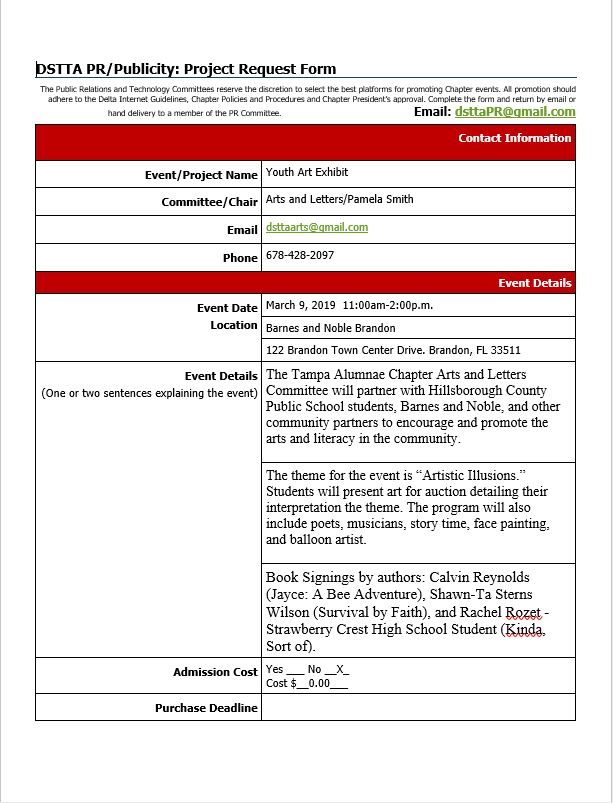 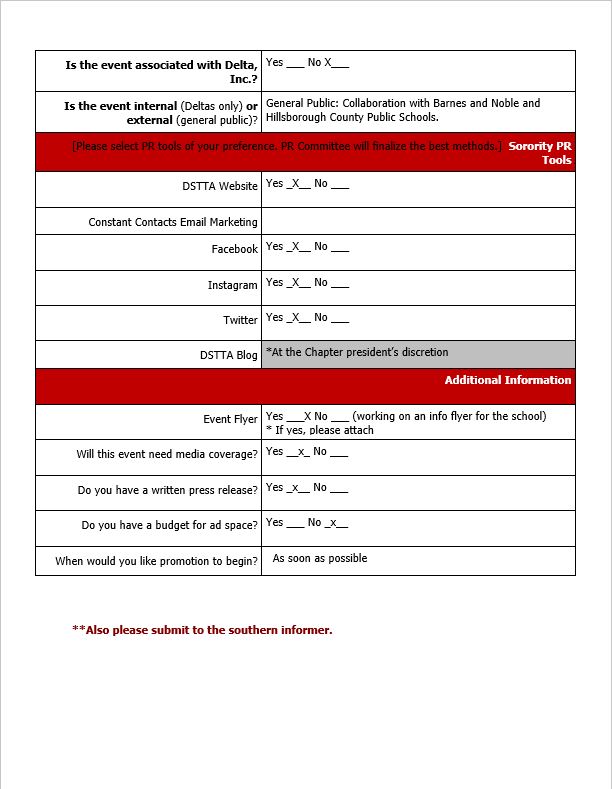 LOGO
It should be audience-appropriate.
It should be easy to read.
It should be distinct.
It should be scalable.
Future Logo Designs
Email
dsttapr@gmail.com
3rd VP Report
Reds and Whites: Sorors Jasmine White Bynum & Stephanie Love, Chairs
Event Recap & Review of Final Budget
 
 Queen Of Hearts: Sorors Paulette Walker & Joyce Patterson, Chairs
March 28, 2020 
Centro Asturiano de Tampa 6:00 pm-11:00 pm
Tickets are SOLD OUT
Sponsorship packets and Digital Ads
Table Selection
 
Fundraising Minute:                                    Logo Contest
Upcoming Events:                                         What is a Logo??
We Vote t-shirts
Chapter t-shirts
Cycle fundraising event
Survey Results
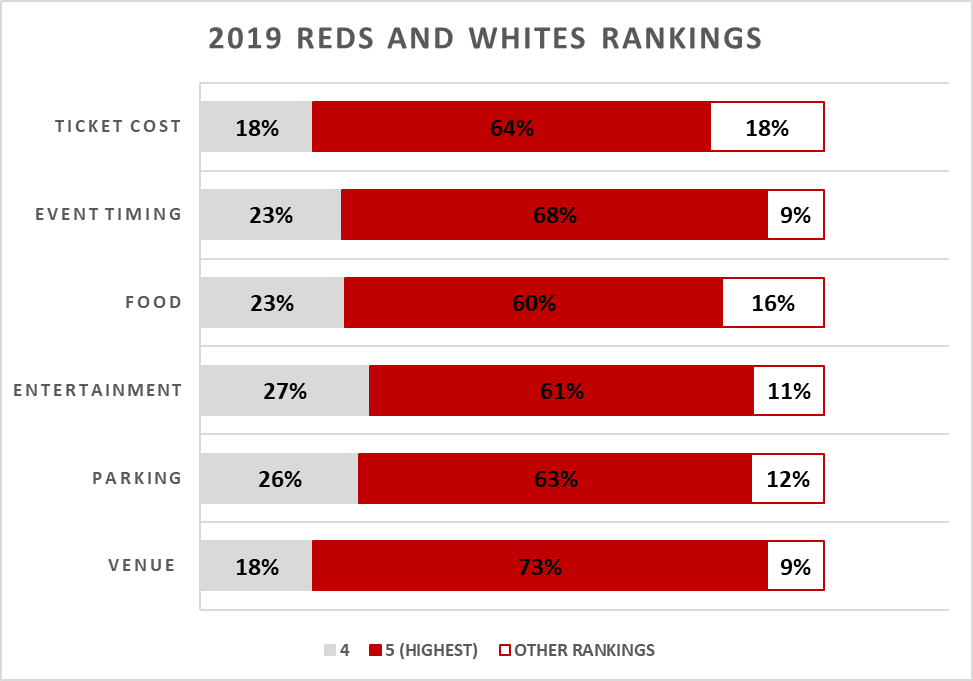 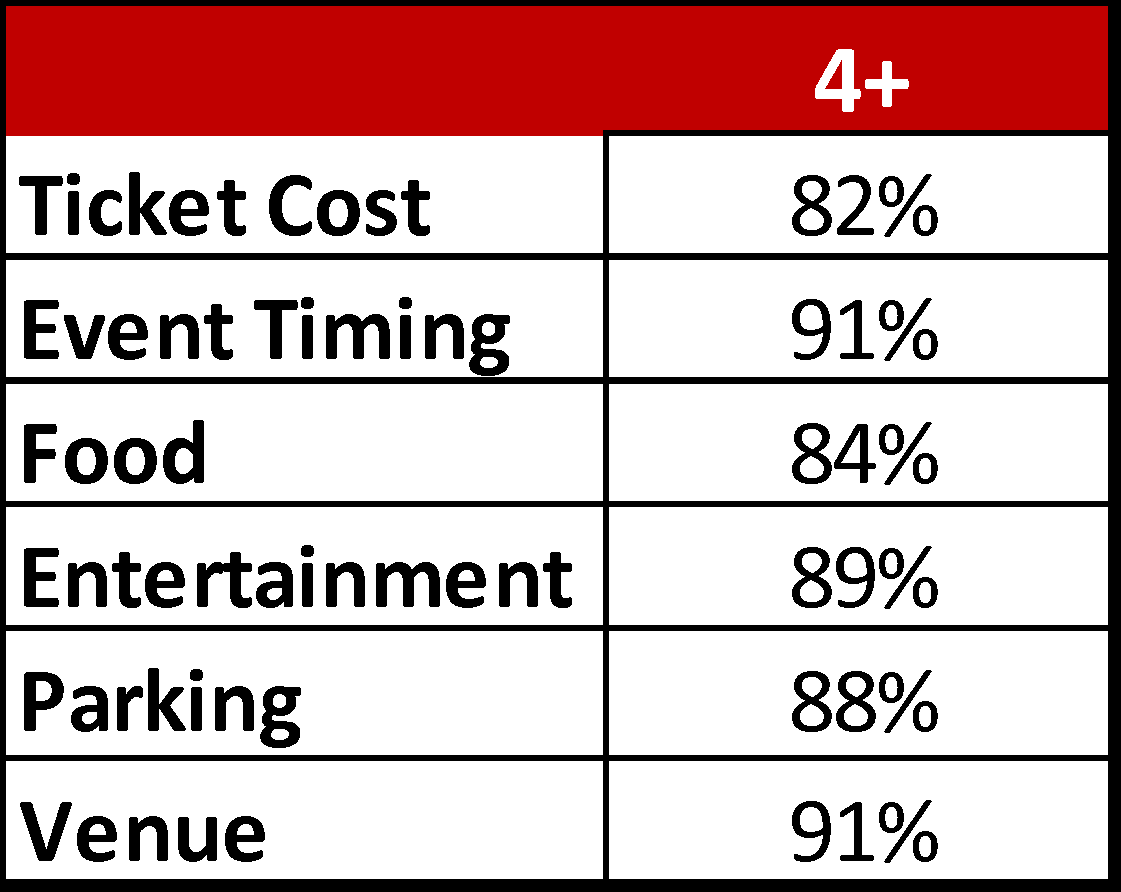 Pros:
“Outstanding event... including the Art element was an excellent choice.”
“Wonderfully presented. I especially enjoyed the VIP session.”
“The hostess had on great outfits and the event was very organized.”
“The BEST wine tasting we've had since it started!”

Areas for improvement:
Issues with locating the venue
Additional seating
More announcements for raffle tickets
Acoustics – better mic
Good of the Order
Adjournment
Ritualistic Closing